Золотое правило этики
МКОУ «Медынская средняя общеобразовательная школа»  Медынского района Калужской области
Учитель начальных классов
 Пискарева Галина Павловна
Восстанови записи
1. «Я взялся за подлокотник кресла, и рука наткнулась на противную, липкую жвачку. И вдруг я вспомнил …»
2. «Я побежал по коридору, кто-то подставил мне подножку, я упал, а все смеялись. Было больно и обидно. И я вспомнил…»
3. «Я  не выучил урок и получил двойку. Все надо мной смеялись. И я вспомнил…»
4. «Я с друзьями играл в футбол, а какой-то старшеклассник забрал у нас мяч им закинул его на крышу сарая. И тут я вспомнил…»
Объясни словосочетания
Золотое сердце – доброе сердце
Золотые руки – руки, которые умеют делать все
Золотая цепочка – изготовлена из золота
Золотая осень – осень в желтом цвете
Золотое правило – главное, самое важное правило
Что такое этика?
Этика – наука, которая изучает человека, характеры, нравы, мотив и поведение людей.
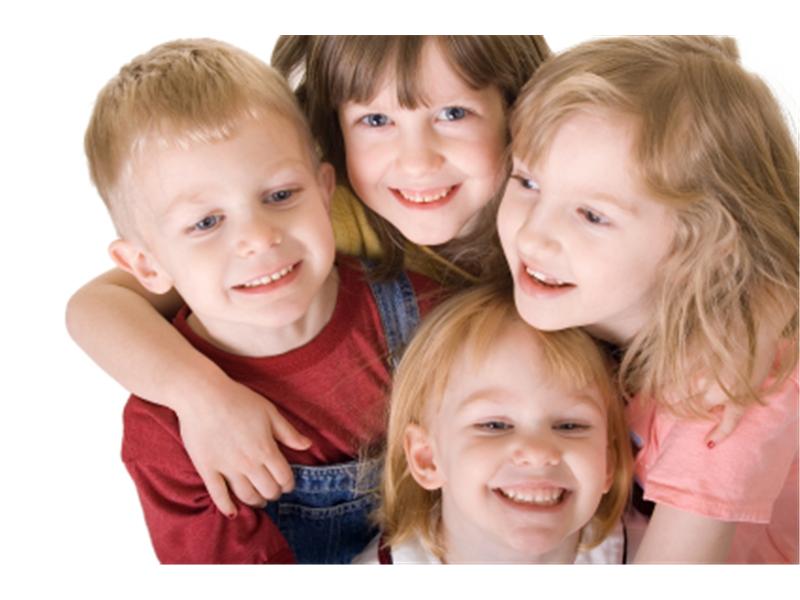 Золотое правило этики
Христос сказал: « И так во всём, как хотите, чтобы с вами поступали люди, так поступайте и вы с ними».
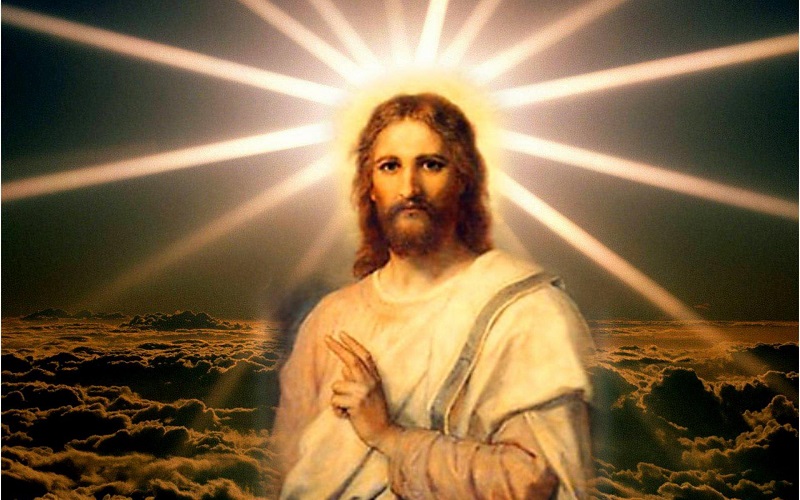 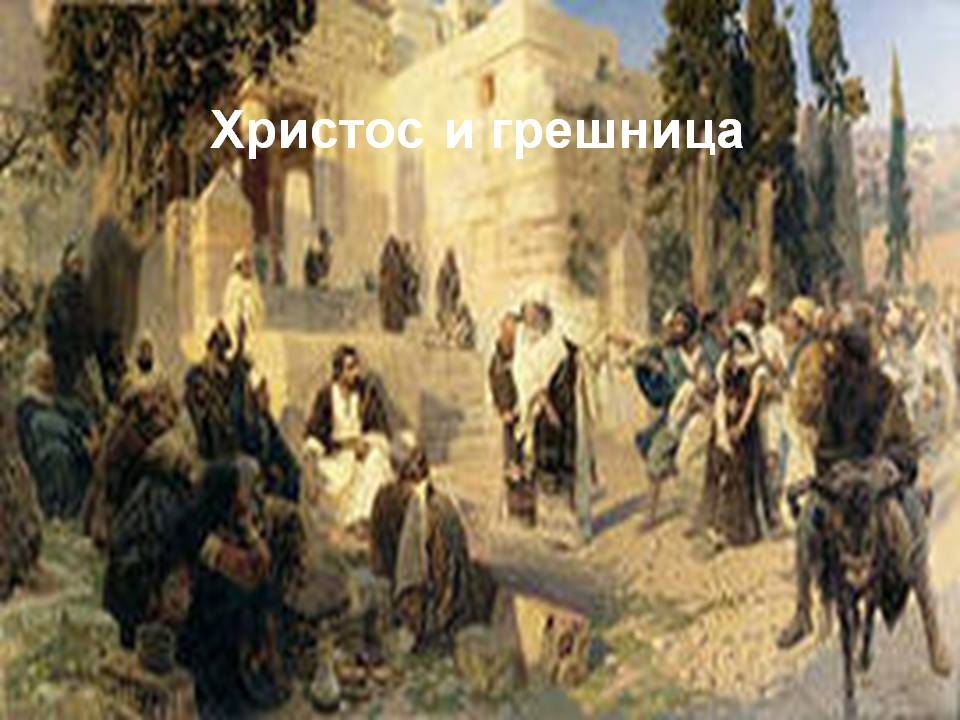 В.Д Поленов «Христос и грешница»
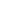 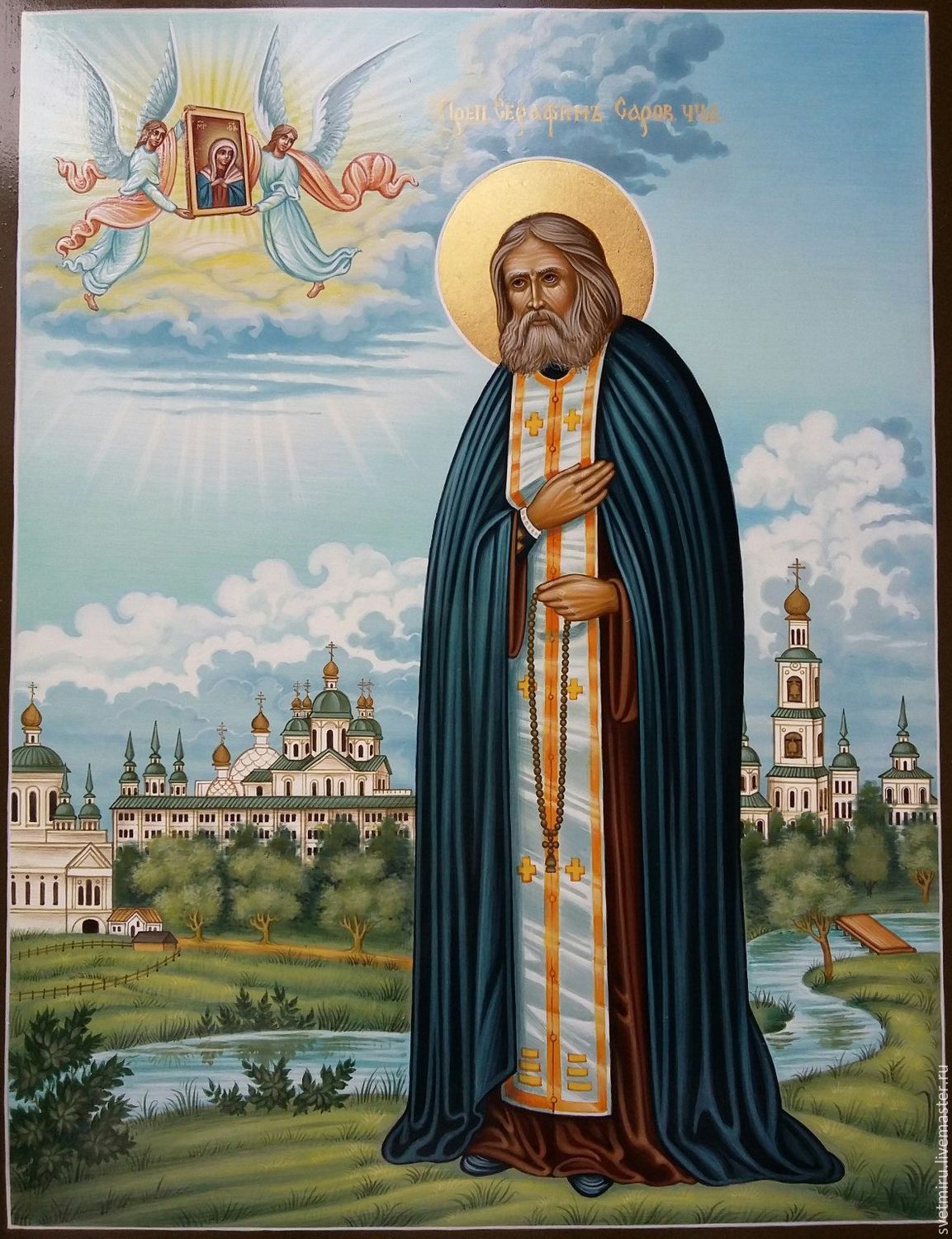 Великий пример неосуждения дал нам святой Серафим Саровский
«Не судите, да не судимы будете, ибо каким судом судите, таким будете судимы; и какою мерою мерите, такою и вам будут мерить».
Кластер
Будь…
Будь…
Будь …
Золотое правило этики
Не …
Не …
Умей …
Уважай …
Умей …
Кластер
Будь порядочным
Будь честным
Будь добрым
Золотое правило этики
Не  осуждай
Не сплетничай
Умей дружить
Уважай старших
Умей помогать
Домашнее задание:

Читать  - стр.46-49
На выбор: 
а) сформулировать свои правила поведения;
б) подобрать пословицы о доброте;
в) провести опрос членов семьи по вопросу: «Как взрослые понимают «Золотое правило этики»?
Источники:Интернет-ресурс https//www.istockphoto.com